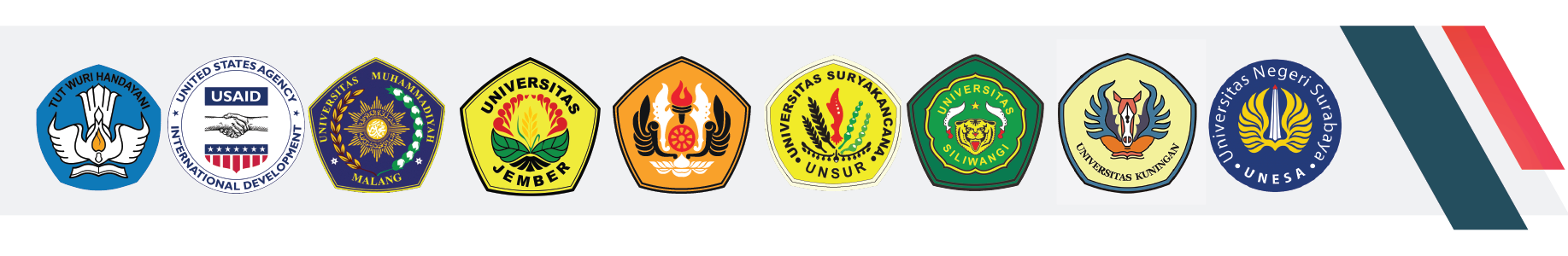 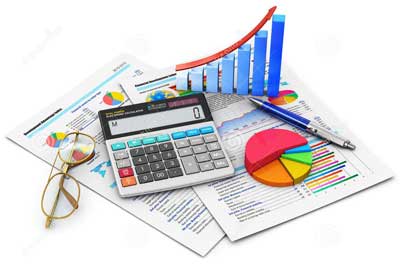 MODUL 6
LITERASI KEUANGAN
PAPARAN
1
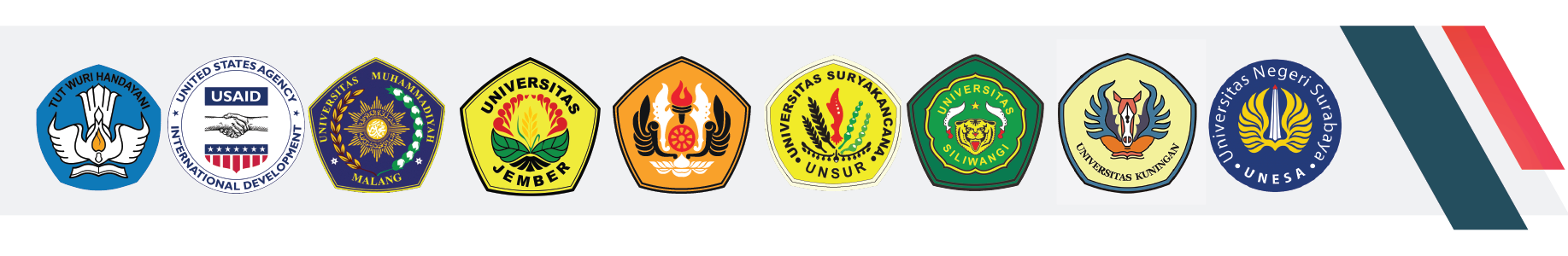 MODUL PANDUAN KKN
2
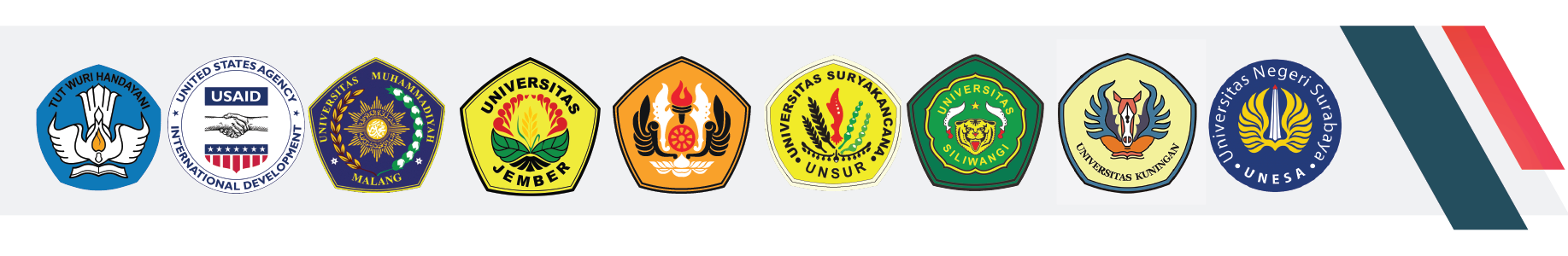 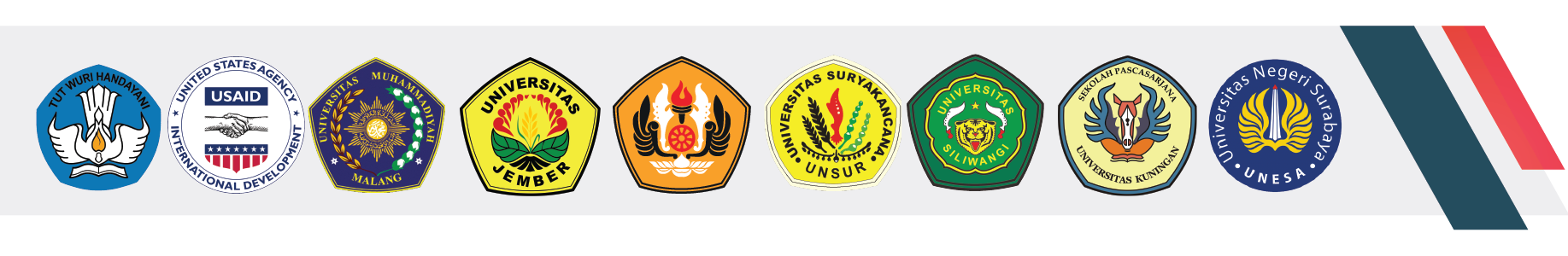 Kuantitas
Harga
X
3
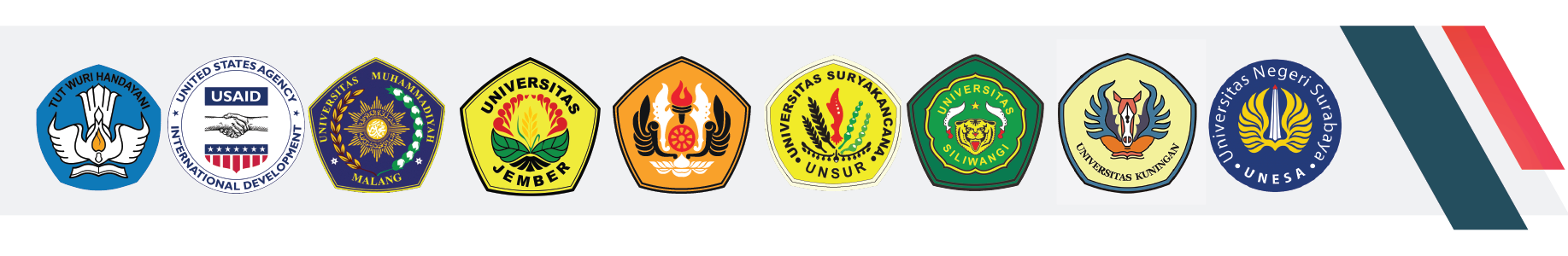 Revenue = Pendapatan
Revenue Streams Pendapatan dari hasil penjualan
4
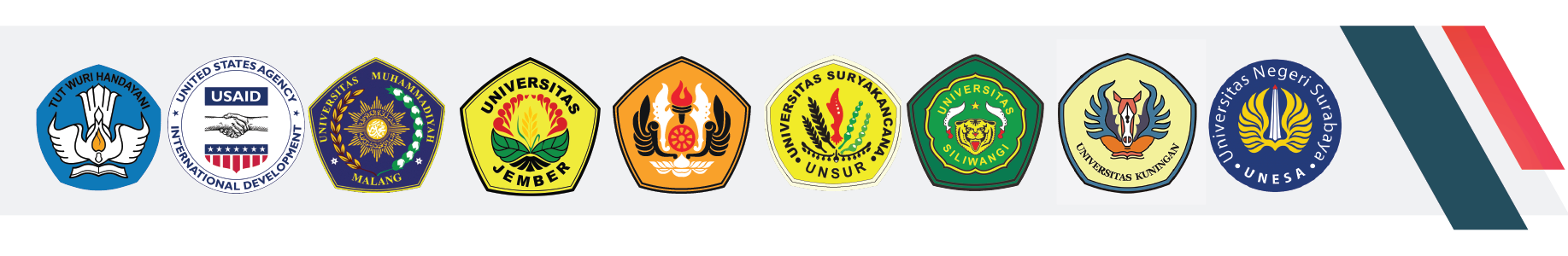 Cost = Pengeluaran
Biaya yang dikeluarkan untuk memproduksi produk tersebut
5
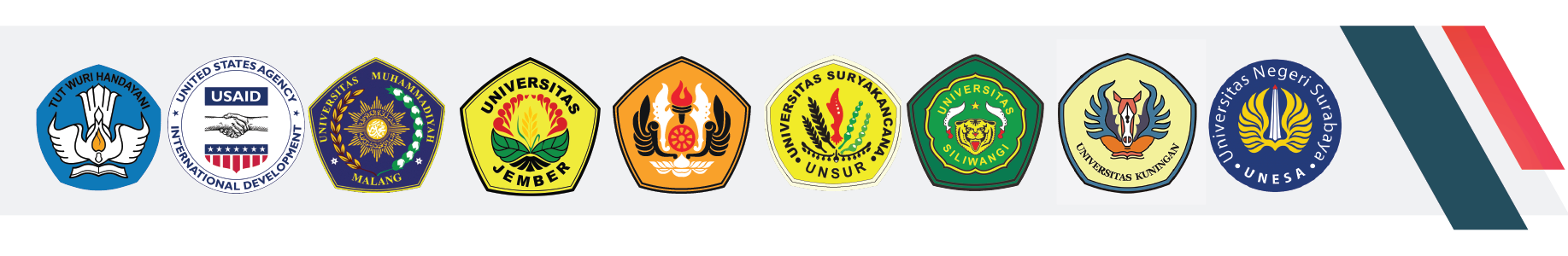 Fixed Cost
Biaya yang dikeluarkan dan tidak bergantung pada biaya  Produksi, seperti biaya sewa Gedung atau gaji pegawai
6
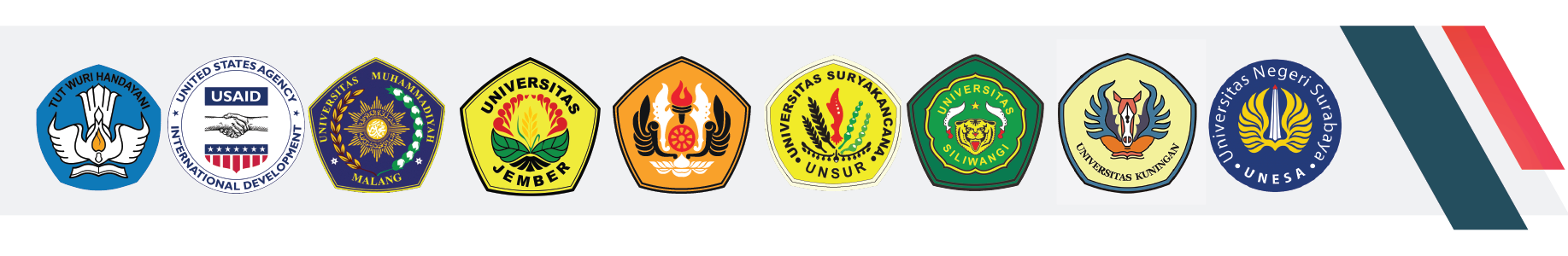 Variable Cost
Biaya yang dikeluarkan dan  bergantung besaran produksi
Fixed Cost
Sewa Gedung  Gaji pegawai
Bahan
Biaya Promosi  Biaya Produksi  Bahan Mentah
7
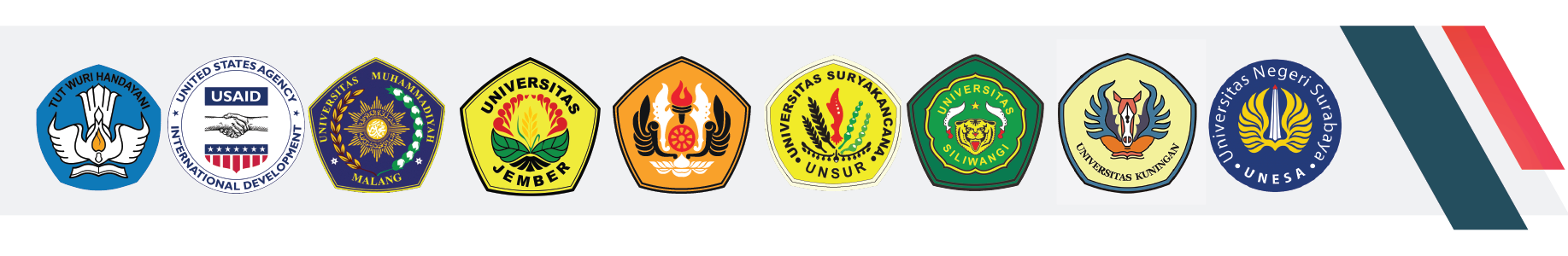 Break Even Poin atau “Baik Modal”
Saat pemasukan stara dengan pengeluaran waktu memulai bisnis
COST = REVENUE
8
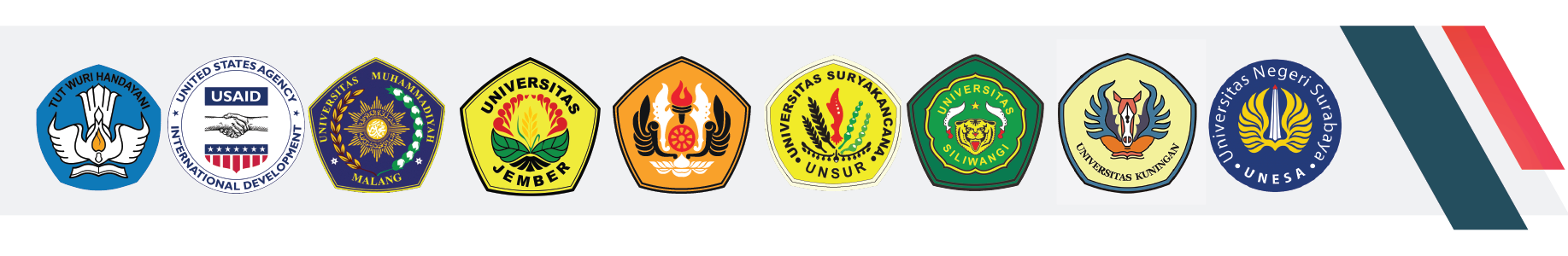 Payback Periode
Jangka Waktu Mencapai Break Even Point
9
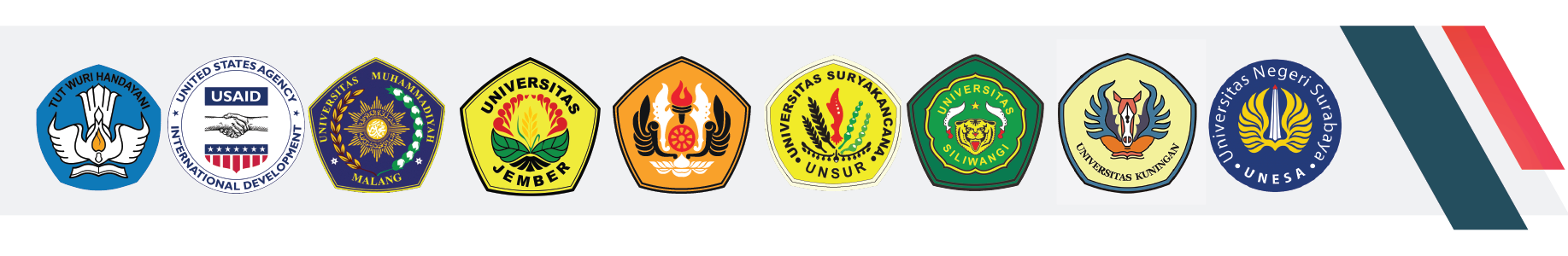 Menentukan Modal Awal
Menghitung Biaya Produksi (HPP)
Skema
Pendanaan  Bank
Menghitung Harga Jual
Menghitung Biaya Operasi
Perhitungan Menutup Biaya Operasional
Menghitung Biaya Balik Modal

Target Produksi Penjualan dan Perkiraan laba kotor
10
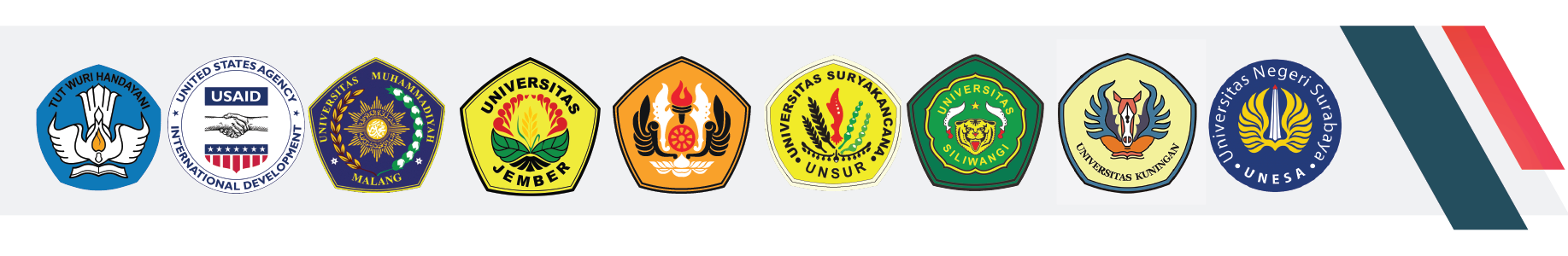 Perhitungan Modal Awal
11
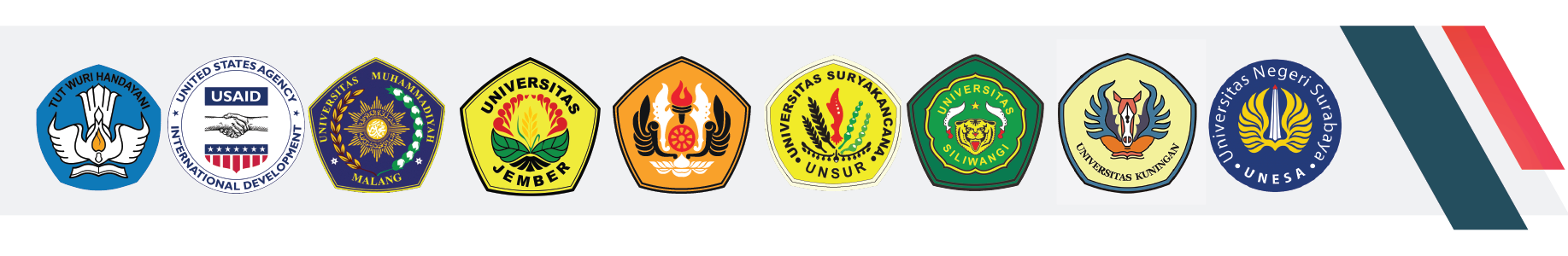 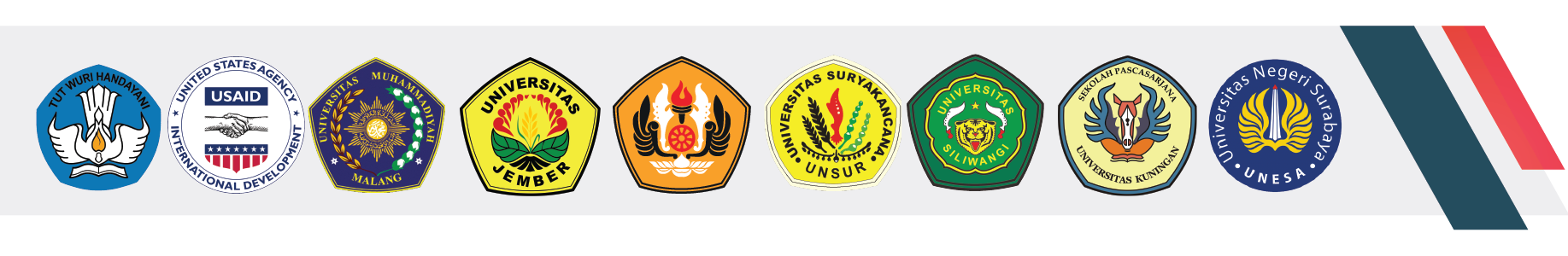 12
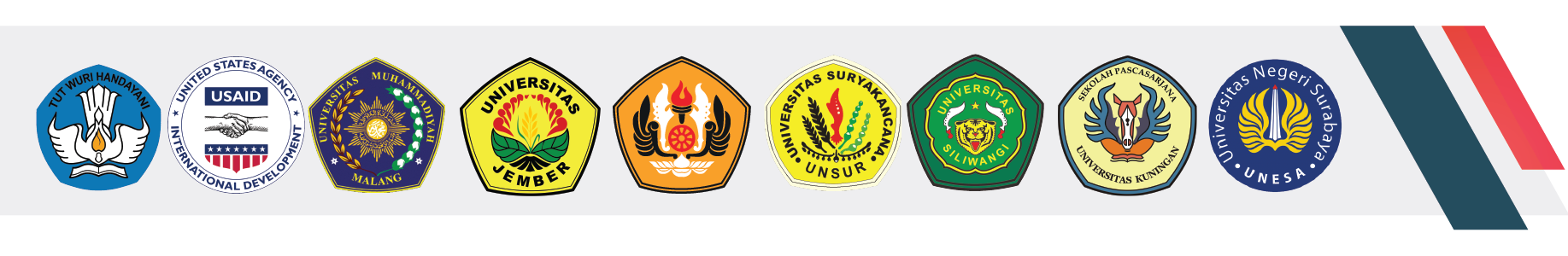 Menghitung Biaya Produksi (HPP)
Biaya Produksi
Biaya-biaya yang dikeluarkan dalam pengolahan  bahan baku menjadi produk (Mulyadi, 2005).
Merupakan biaya tidak tetap, yaitu besaran biaya  tergantung jumlah produk yang dibuat.
Biasa disebut harga pokok produksi atau HPP.
13
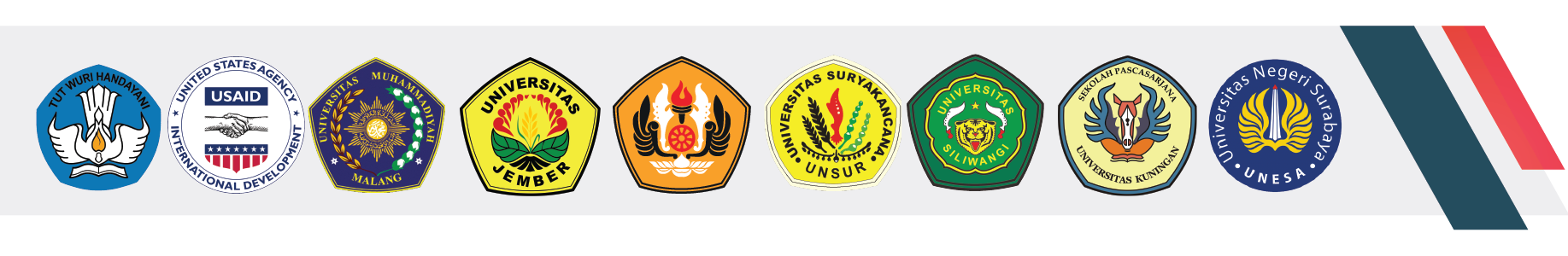 Biaya Bahan Baku	 		diperlukan untuk produksi dan tidak  Langsung (BBBL)				dapat digantikan bahan lain.
Tiga  komponen  HPP
Biaya Tenaga Kerja	 	Biaya pekerja yang dikeluarkan untuk  Langsung (BTKL)			melakukan produksi
Dikeluarkan untuk semua hal diluar  bahan baku & tenaga kerja
Biaya Pendukung
14
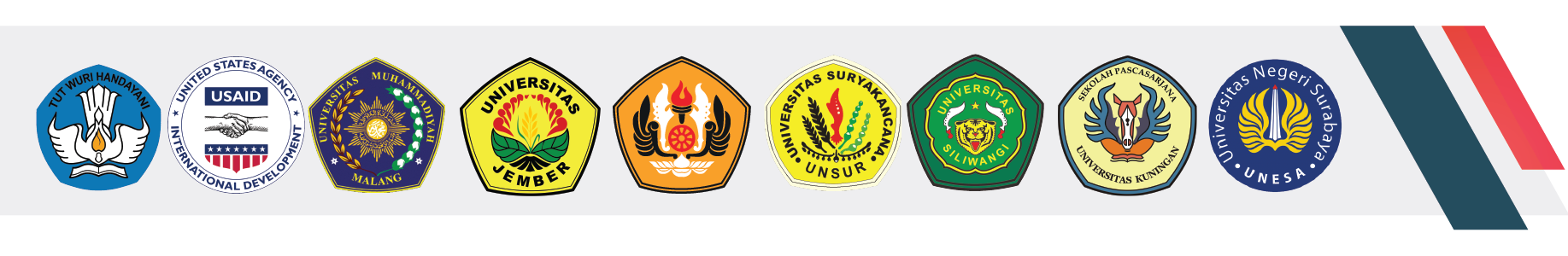 CONTOH
Usaha Kue Kering Putri Salju
15
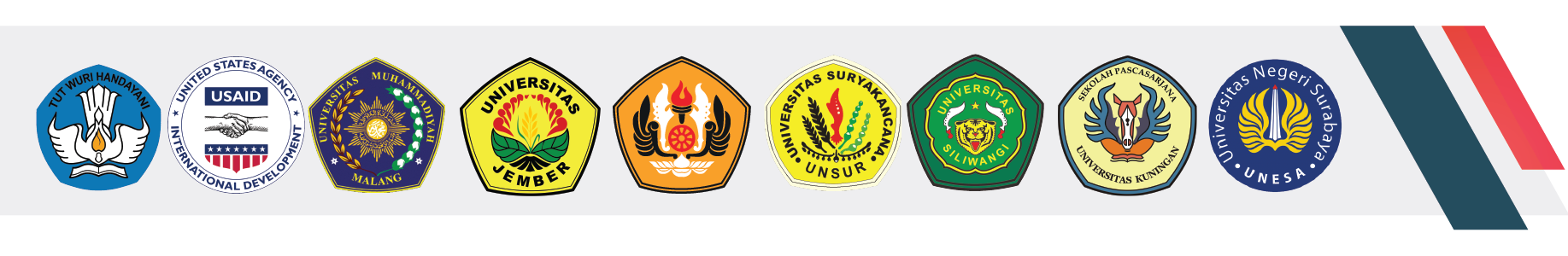 Perhitungan Biaya Produksi
Dari perhitungan tabel diatas, didapat besar HPP per stoples adalah Rp.52.800. Besar HPP dapat berubah-ubah seiring perubahan harga bahan	baku, tenaga kerja, dan pendukung.
16
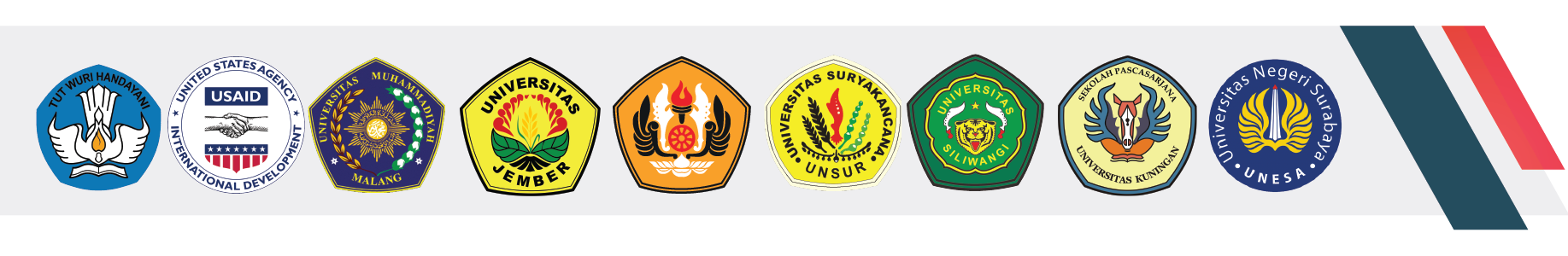 17
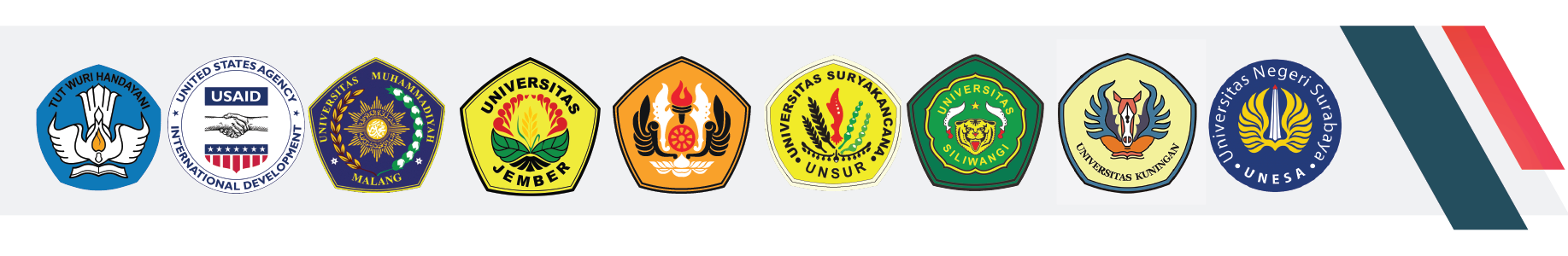 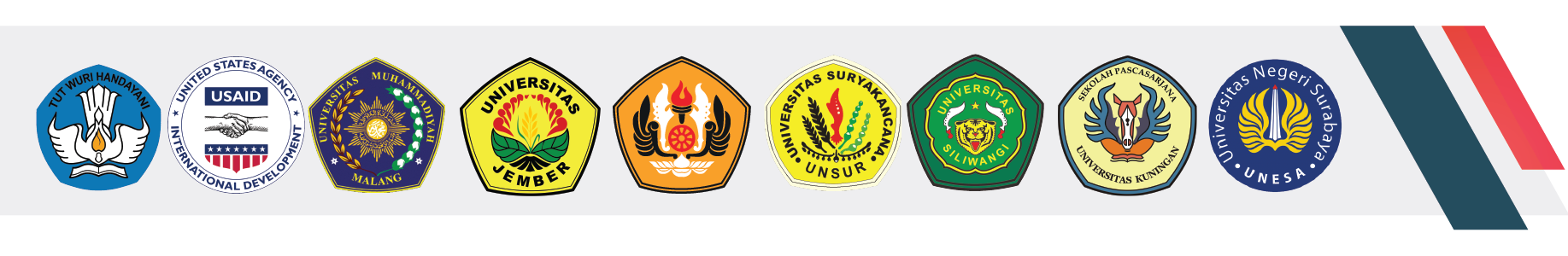 E	KA	RGA JUAL
Harga Jual
Besarnya harga yang akan dibebankan kepada  konsumen yang diperoleh atau dihitung dari biaya  produksi ditambah biaya non-produksi dan laba  yang diharapkan.
18
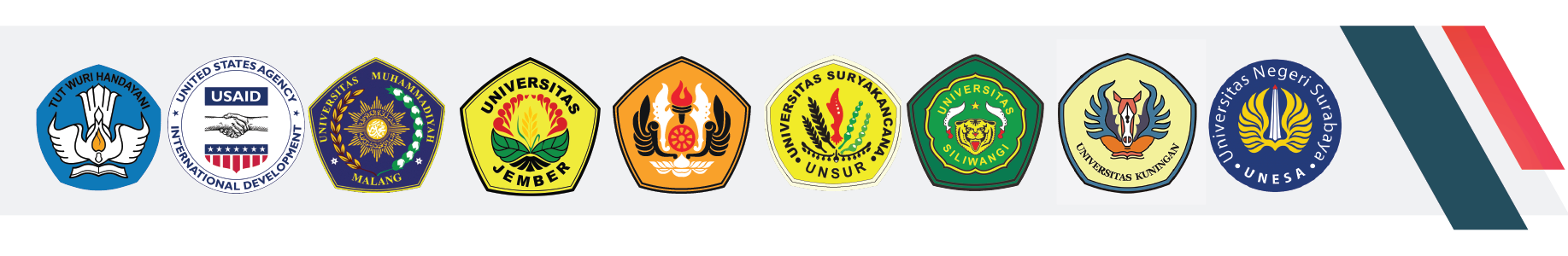 Pada praktiknya, perhitungan HPP sudah mencakup biaya  non-produksi juga.
Dalam menentukan harga jual, cara terbaik yaitu dengan  melihat harga dipasar atau kompetitor untuk produk  sejenis.
Dengan mengacu pada harga dipasar untuk produk sejenis,  maka produk yang dijual akan mempunyai kesempatan yang  sama untuk terjual.
19
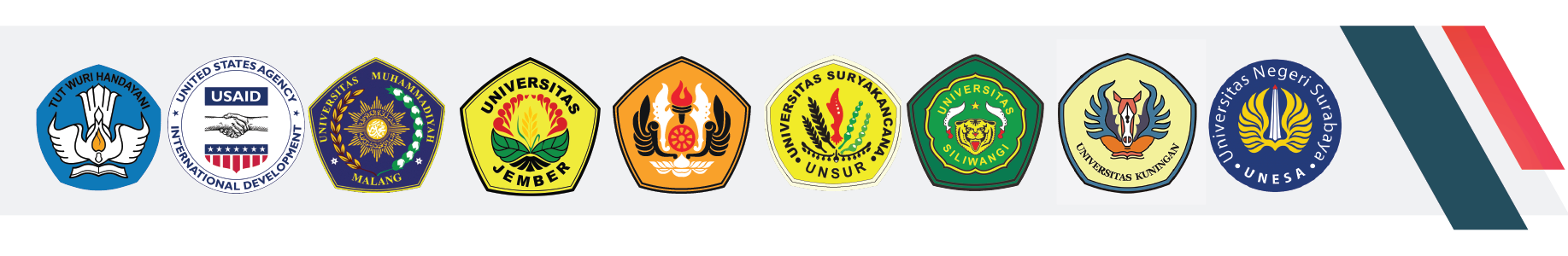 Rumus perhitungan
Harga jual = HPP + keuntungan
CONTOH : Usaha kue kering putri salju
Tabel Harga Jual Dan Perhitungan Keuntungan Kotor
20
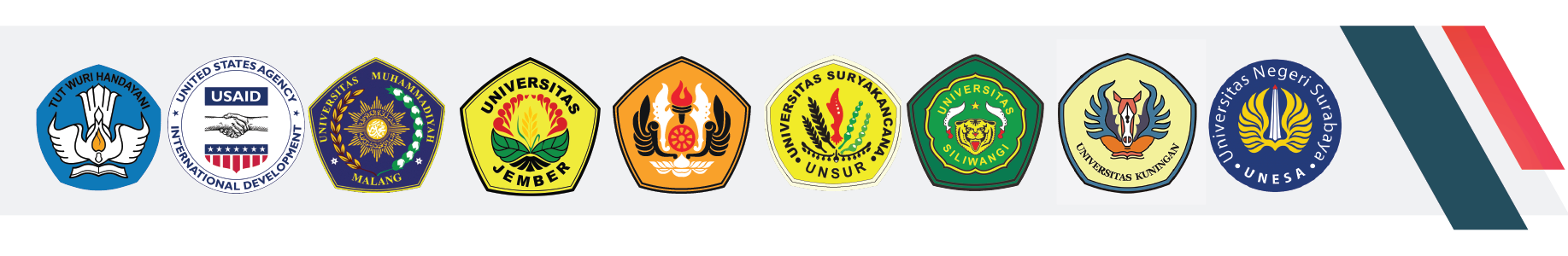 Biaya Operasional
Biaya selain biaya produksi dan bersifat tetap,
Besar biaya tidak tergantung jumlah produksi.
Dikeluarkan setiap bulan untuk mendukung  berjalannya suatu usaha, seperti listrik, air, dan lain-  lain.
21
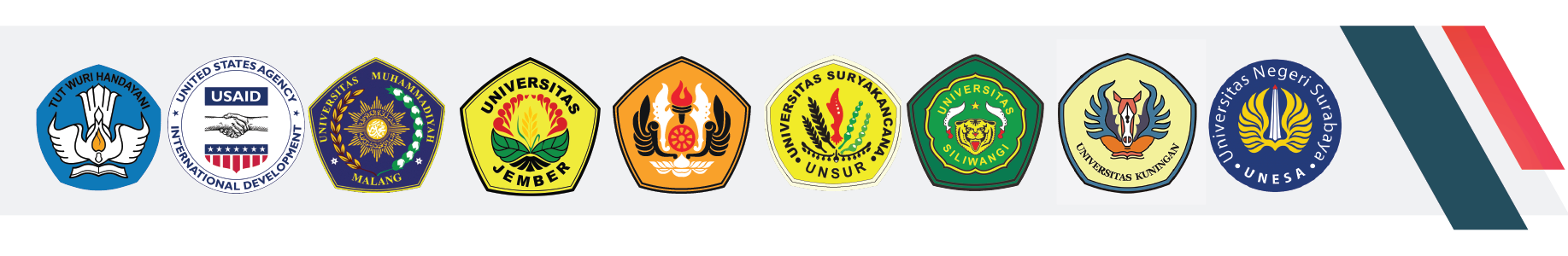 Menghitung Biaya Operasional
CONTOH :
Usaha kue kering putri salju
Jenis biaya operasional tidak terbatas  pada tiga jenis yang berada pada tabel.
Jika terdapat jenis biaya lain yang  bersifat tetap, maka dapat dimasukan  dalam perhitungan, seperti biaya  internet, pembantu, atau telepon.
22
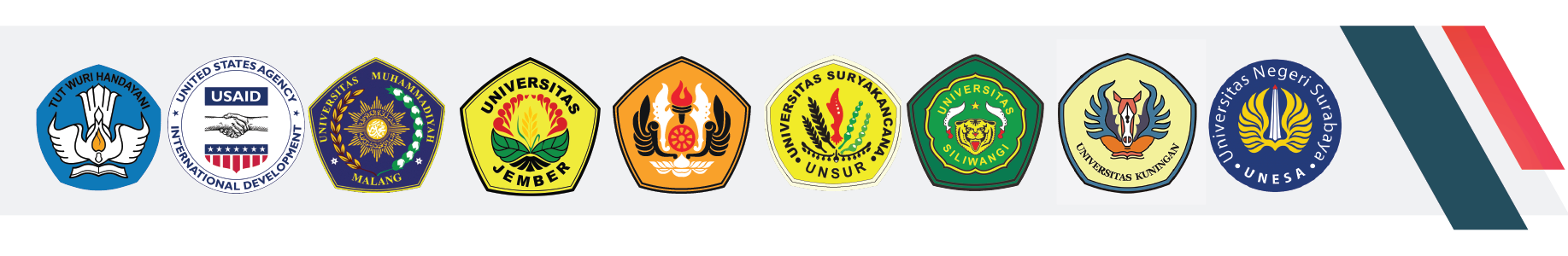 Perhitungan untuk menutup  biaya operasional
Menghitung jumlah produk yang  harus terjual untuk menutup  biaya operasional.
Disebut BEP,, suatu keadaan  dimana pengusaha tidak  mengalami kerugian dan juga  tidak mengalami keuntungan.
Perhitungan BEP Operasional
Rp. 1.200.000
BEP Operasional (jumlah) =                     = 33 stoples
Rp. 37.200
Rumus perhitungan
Beb Operasional (jumlah) =
total biaya operasional
   keuntungan kotor
23
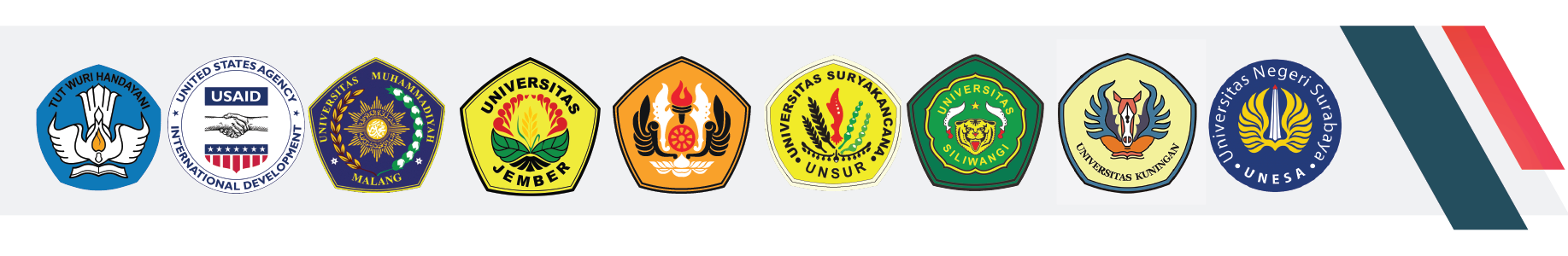 Menghitung Balik Modal
Pada tahap ini dihitung jumlah produk yang harus terjual untuk menutup modal awal  yang dikeluarkan.
Rumus perhitungan
Total Biaya Modal Awal
BEP Modal Awal =
Keuntungan Kotor
24
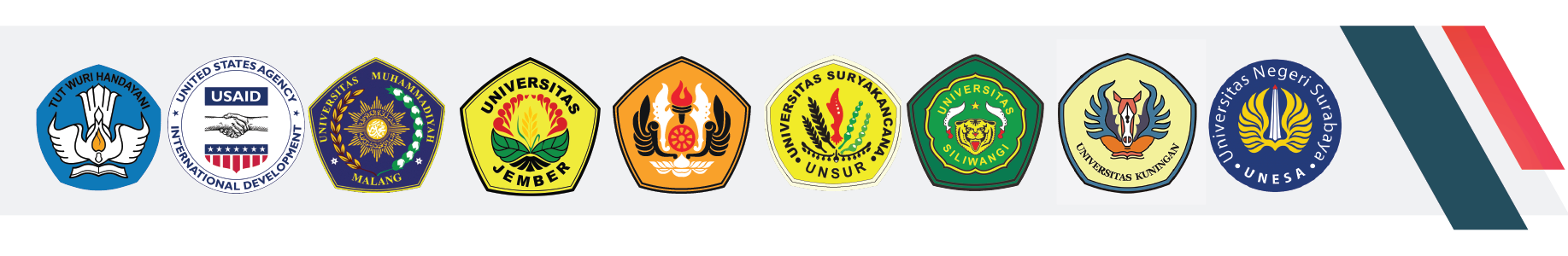 CONTOH : Usaha kue kering putri salju  Perhitungan BEP Modal Awal
Rp. 44.300.000
BEP Modal Awal (jumlah) =                     = 1.191 stoples
Rp. 37.200
25
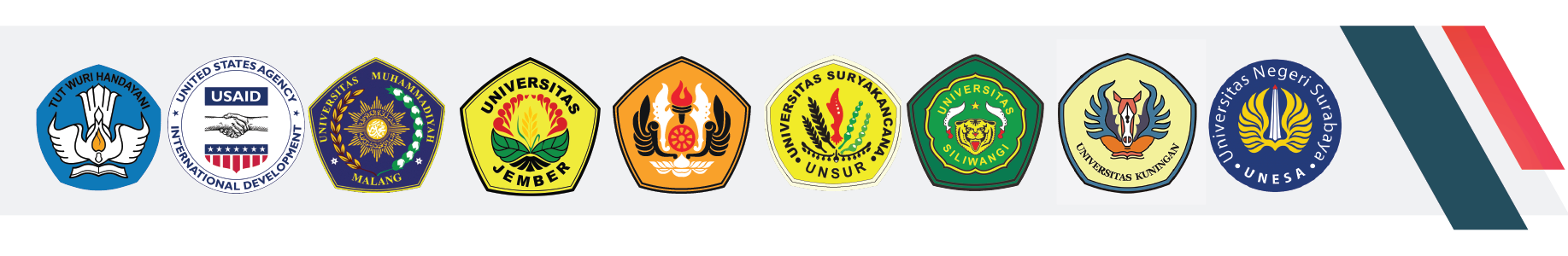 Perhitungan BEP modal dapat juga dilakukan untuk  mengetahui waktu yang dibutuhkan sampai terjadi BEP.
Rumus perhitungan
Total Biaya Modal Awal
BEP Modal Awal (Waktu) =
Rata – rata keuntungan
*contoh perhitungan akan dibahas pada bahasan berikutnya.
26
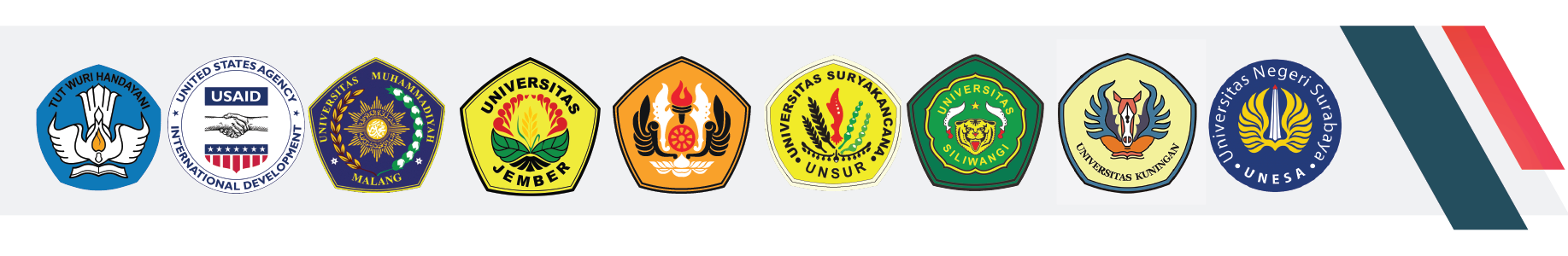 Target Produksi, Penjualan & Perkiraan Laba Kotor
Dalam menjalankan suatu usaha, pelaku usaha harus memiliki  target produksi dan penjualan, agar usaha dapat lebih terarah.
27
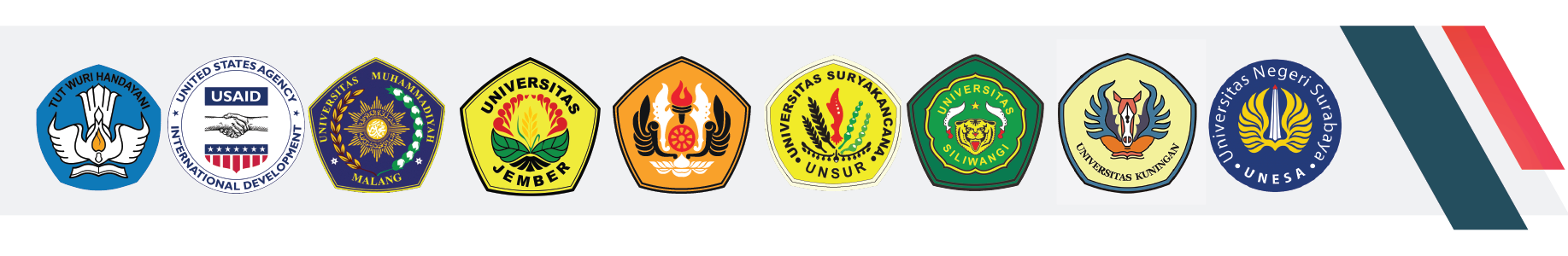 Contoh : Usaha Kue Kering Putri Salju
Tabel Target Produksi, Penjualan, Dan Perkiraan Laba Kotor
28
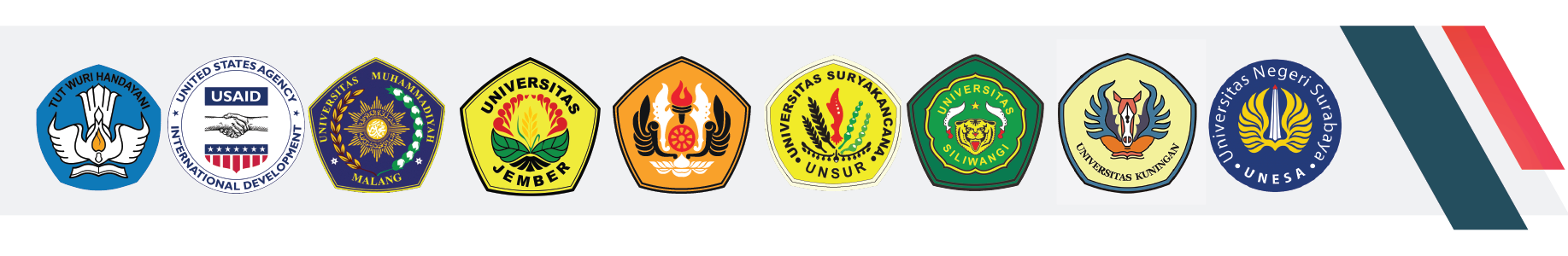 Perhitungan pada tabel diatas adalah nilai total, misal pada kolom  HPP bulan ke-1, maka nilai tercantum
   = Rp. 52.800,- x 100 = Rp.5.208.000,-

Perhitungan BEP Modal Awal
Rp. 44.300.000
= 9,7 bulan
BEP Modal Awal (Waktu) =
Rp 4.535.000
29
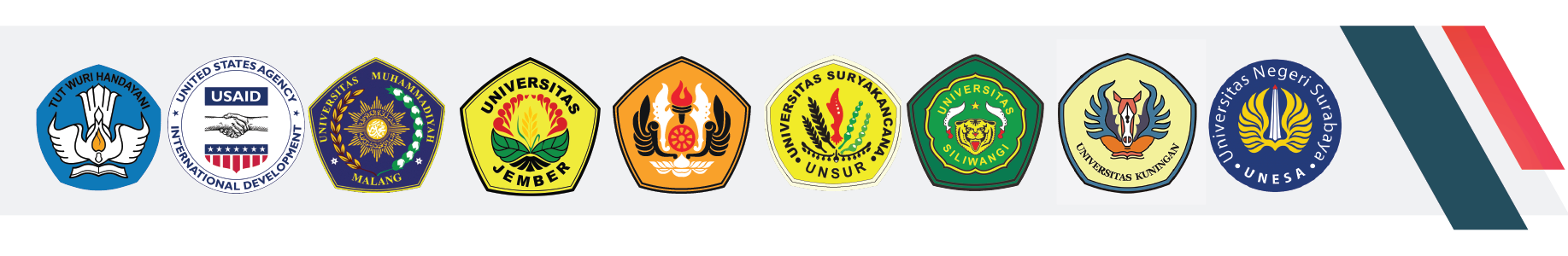 30
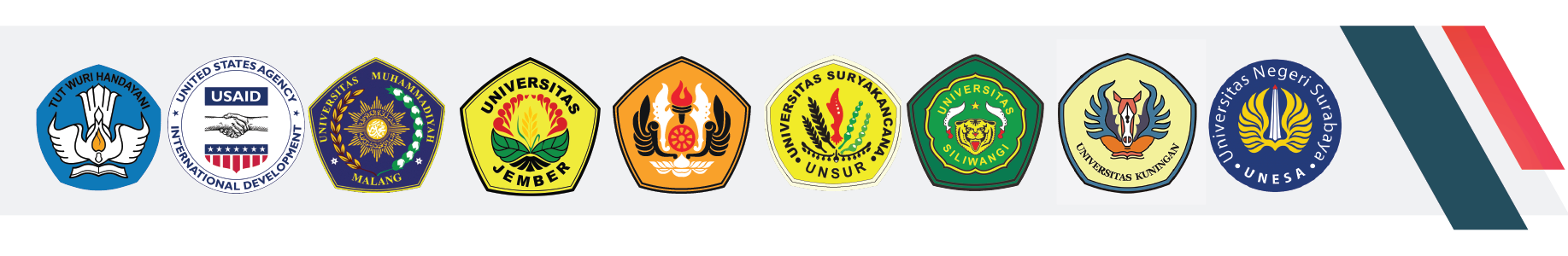 TERIMA KASIH
31